Oct. 9, 2018 Daily Agenda Potential / Kinetic Energy
Written by Katherine Pease
For 6th Grade Science at Lyles Middle School
Oct. 9, 2018
Collect PDN From Green Basket
Sharpen Pencil
Sit in assigned Seat
Complete PDN on own
Take out Chromebook, Login to Google Classroom
Click on classwork
Click on Potential / Kinetic Energy Quizlet        
Play “Match” or “Gravity” to practice vocabulary
10/9/2018
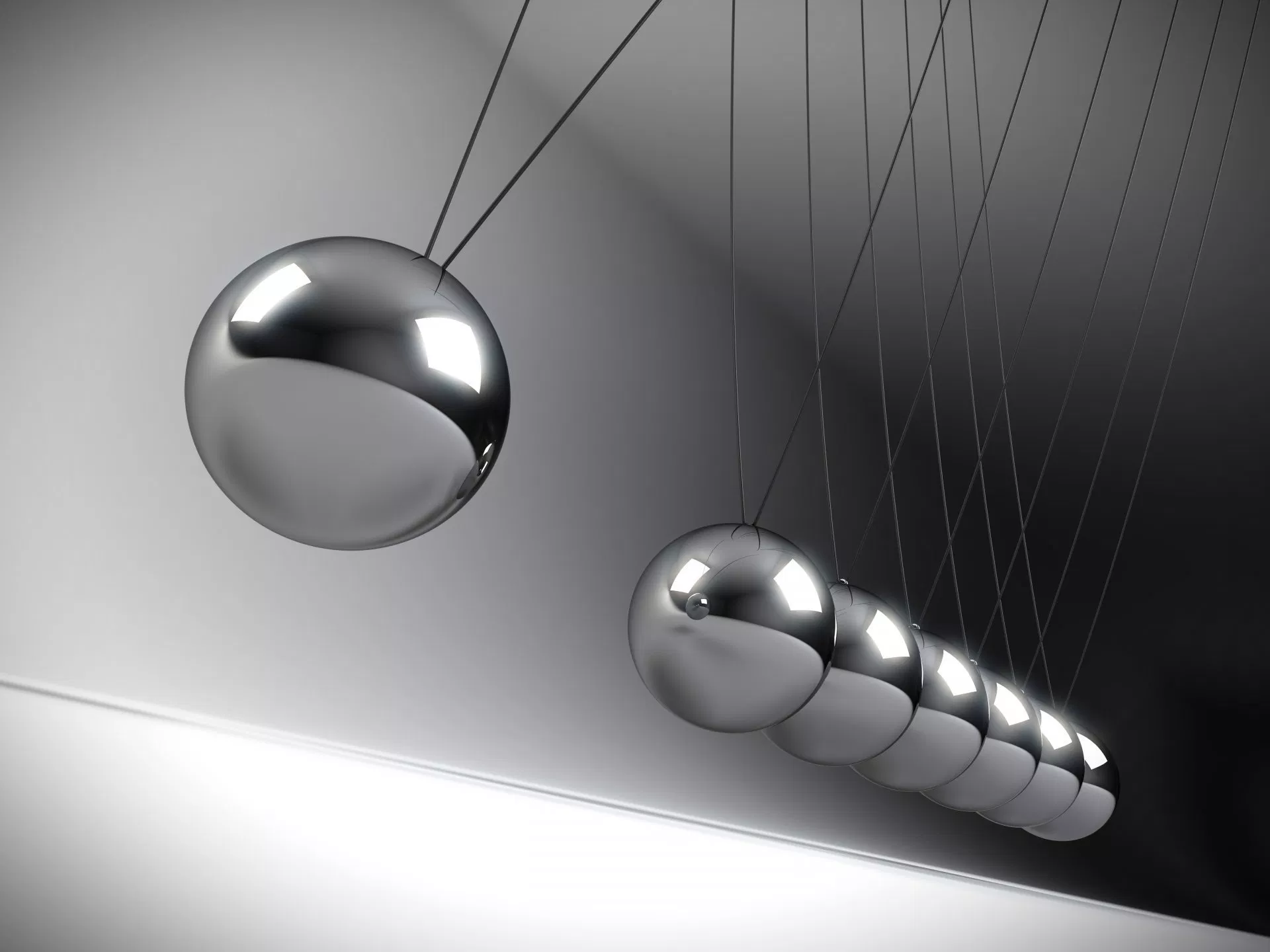 TEK 6.8A
(A) compare and contrast potential and kinetic energy
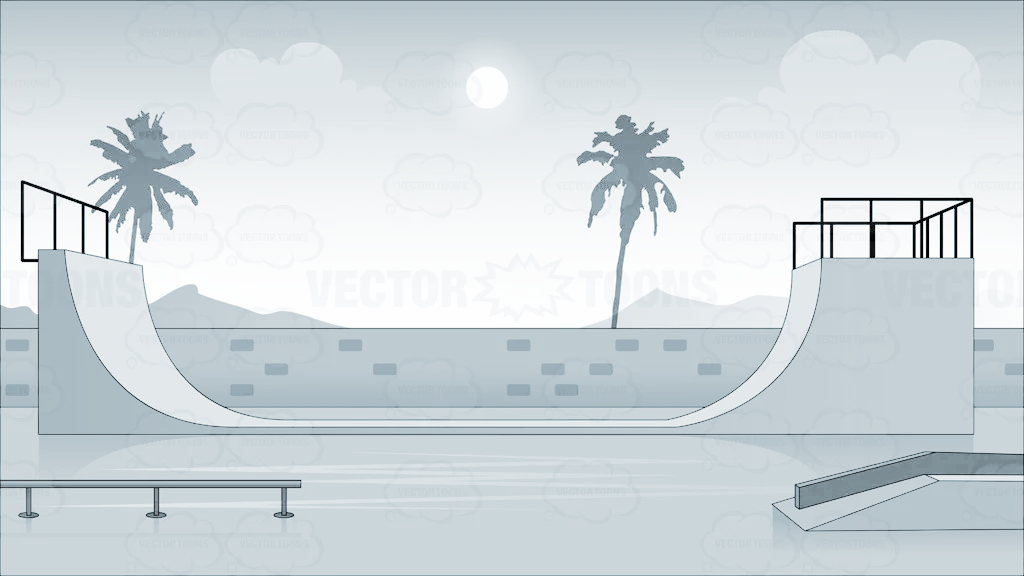 LO
Students will investigate potential vs’ kinetic energy using a skatepark virtual lab activity.
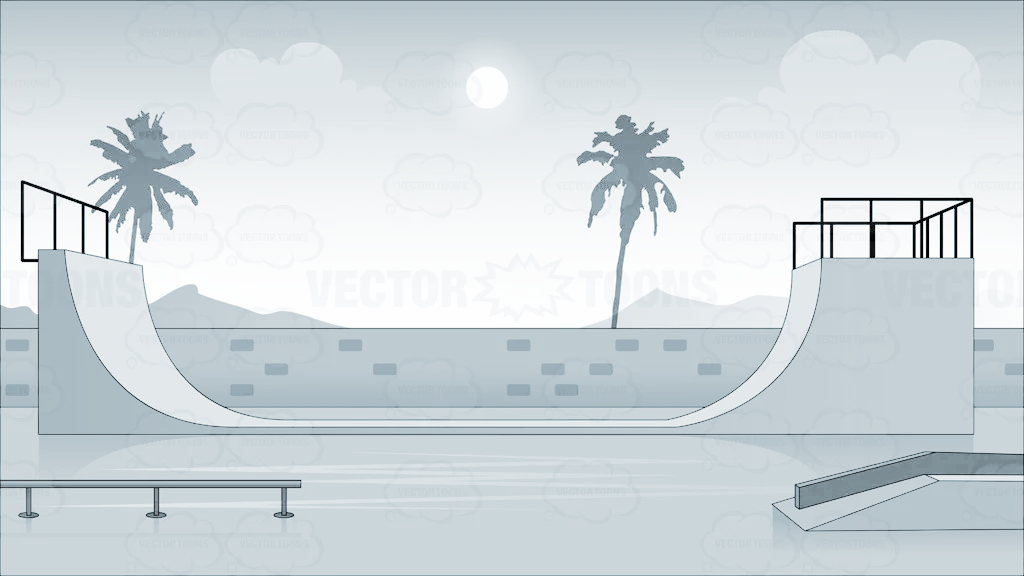 DOL
Students will complete 5/5 questions over potential/kinetic energy with 80% accuracy or higher.
10/9/2018
Now it is your turn to put your Energy Knowledge to work… Click on the link for Skatepark below and follow along with your teachers directions.
PHET Skatepark Virtual Lab
https://phet.colorado.edu/sims/html/energy-skate-park-basics/latest/energy-skate-park-basics_en.html
Name: ___________________________________________ Teacher: ______________  Period: __  Date: __/___/__Skate Park Basic PhET : Potential & Kinetic Energyhttps://phet.colorado.edu/sims/html/energy-skate-park-basics/latest/energy-skate-park-basics_en.html
To review please complete the sentences below using your science journal notes.
Potential Energy is the energy __________________ in an object because of its  
_________________.

Kinetic Energy is the energy of _____________________________.
Directions for Skate Park Simulation:
Login to website:  https://phet.colorado.edu/sims/html/energy-skate-park-basics/latest/energy-skate-park-basics_en.html
Click on Intro
Place your Skater at the top of the half pipe ramp, click the Play arrow and record what happens..


   4.  Click on the Bar Graph in the upper right corner
   5. Repeat #3 , record how the bar graph changes as the skater goes up and down the ramp.


   6.
Click on “bar graph”.  Watch as the skater moves across the track and how it changes the levels of potential and kinetic energy.  (You can slow or pause the skater down at the bottom of the simulator window to help you observe)
Where / When is the skater’s  Gravitational Potential Energy the highest (most) ?
________________________________________________________________________________________________
   2.  The lowest (least) ___________________________________________________________________________________.
   3. Where / When is the skater’s kinetic energy the highest (most)?
         __________________________________________________________________________________________________  
    4. The lowest (least) ___________________________________________________________________________________
    5.  When are the kinetic and gravitational potential energy levels the same? _______________________________________
10/9/2018
10/9/2018
10/9/2018
DOL:Kinetic Energy
Click on Link Below for All In Learning Powerpoint Questions.
Work on Questions on Scratch Paper to Assist with Strategies
https://plus.allinlearning.com//presentation/slideshowview/e645c0ad0b7550c4645d6f825c810255